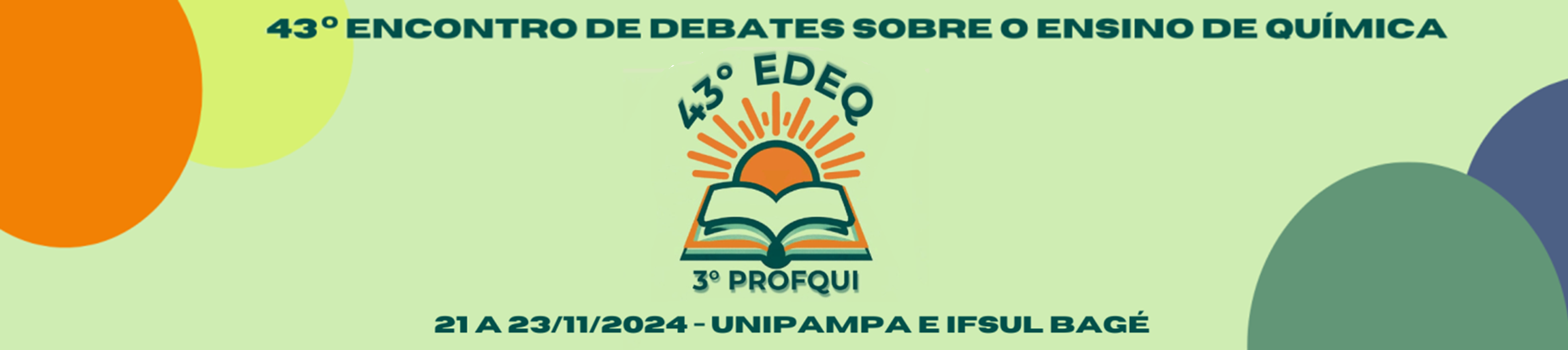 Inserir o título aqui (Com este estilo de letra: Arial, 60). Não tecle “enter” no título.
Inserir o nome dos autores aqui, separados por vírgula (estilo de letra: Arial, 32). Escrever por extenso pelo menos o nome inicial e o sobrenome final (ex: Antônio C. Da Silva) ou todo o nome por extenso (Ex: Antônio Cardoso da Silva). Não abrevie o primeiro nome.
INTRODUÇÃO
RESULTADOS E DISCUSSÃO
Introdução (Arial – Fonte tamanho 32 – espaço simples); Introdução (Arial – Fonte tamanho 32 – espaço simples); Introdução (Arial – Fonte tamanho 32 – espaço simples); Introdução (Arial – Fonte tamanho 32 – espaço simples); Introdução (Arial – Fonte tamanho 32 – espaço simples).
Resultados e Discussão (Arial – Fonte tamanho 32 – espaço simples); Resultados e Discussão (Arial – Fonte tamanho 32 – espaço simples); Resultados e Discussão (Arial – Fonte tamanho 32 – espaço simples); Resultados e Discussão (Arial – Fonte tamanho 32 – espaço simples); Resultados e Discussão (Arial – Fonte tamanho 32 – espaço simples).
METODOLOGIA
CONCLUSÕES
Metodologia (Arial – Fonte tamanho 32 – espaço simples); Metodologia (Arial – Fonte tamanho 32 – espaço simples); Metodologia (Arial – Fonte tamanho 32 – espaço simples); Metodologia (Arial – Fonte tamanho 32 – espaço simples); Metodologia (Arial – Fonte tamanho 32 – espaço simples).
Conclusões (Arial – Fonte tamanho 32 – espaço simples); Conclusões (Arial – Fonte tamanho 32 – espaço simples); Conclusões (Arial – Fonte tamanho 32 – espaço simples); Conclusões (Arial – Fonte tamanho 32 – espaço simples); Conclusões (Arial – Fonte tamanho 32 – espaço simples).
REFERÊNCIAS
Referências (Arial – Fonte tamanho 28 - Espaço simples, alinhado à esquerda, 6pt depois), com base nas normas da ABNT, NBR 6023/2018.
[Como fazer: HTTP://www.more.ufsc.br ). Exemplo: VARELA, J. O estatuto do saber pedagógico. In: SILVA, T. (org.). O sujeito da educação. Petrópolis: Vozes, 1994. p. 87-96.
Referências (Arial – Fonte tamanho 28 - Espaço simples, alinhado à esquerda, 6pt depois), com base nas normas da ABNT, NBR 6023/2018.
[Como fazer: HTTP://www.more.ufsc.br ). Exemplo: VARELA, J. O estatuto do saber pedagógico. In: SILVA, T. (org.). O sujeito da educação. Petrópolis: Vozes, 1994. p. 87-96.
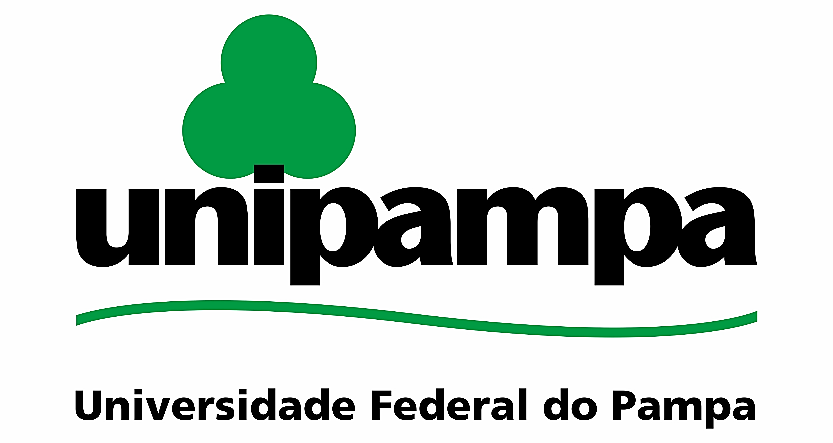 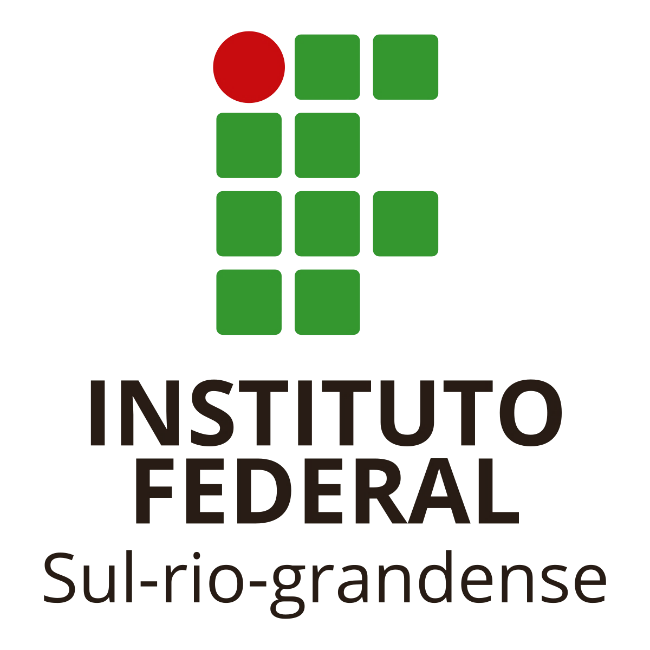 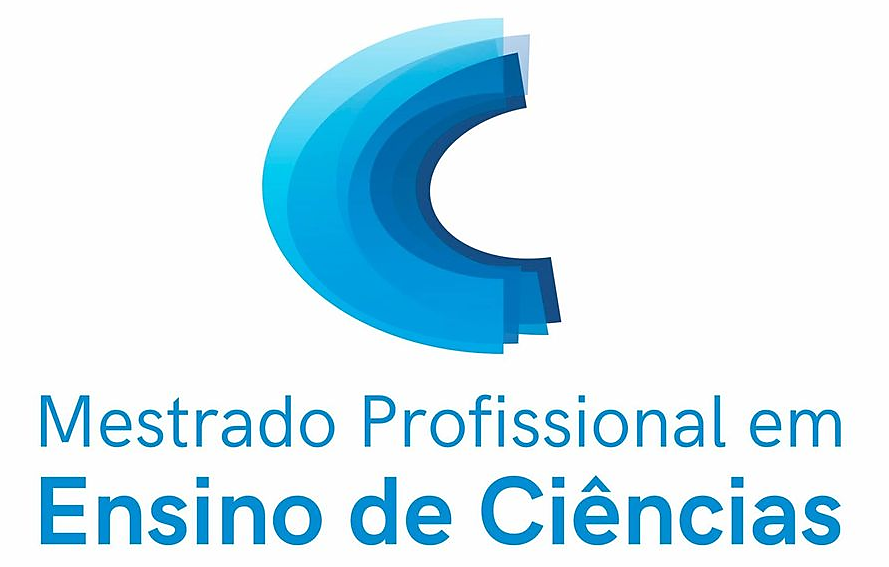 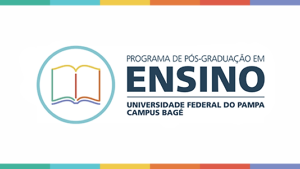 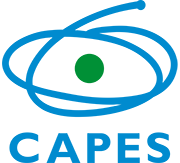 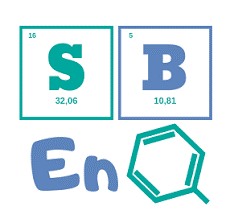 APOIO: